PHY 113 A General Physics I
9-9:50 AM  MWF  Olin 101

Plan for Lecture 14:
Chapter  9  -- Linear momentum
Impulse and momentum
Conservation of linear momentum
Examples – collision analysis
10/01/2012
PHY 113 A  Fall 2012 -- Lecture 14
1
[Speaker Notes: Problems 1.1,1.6,1.10,1.11]
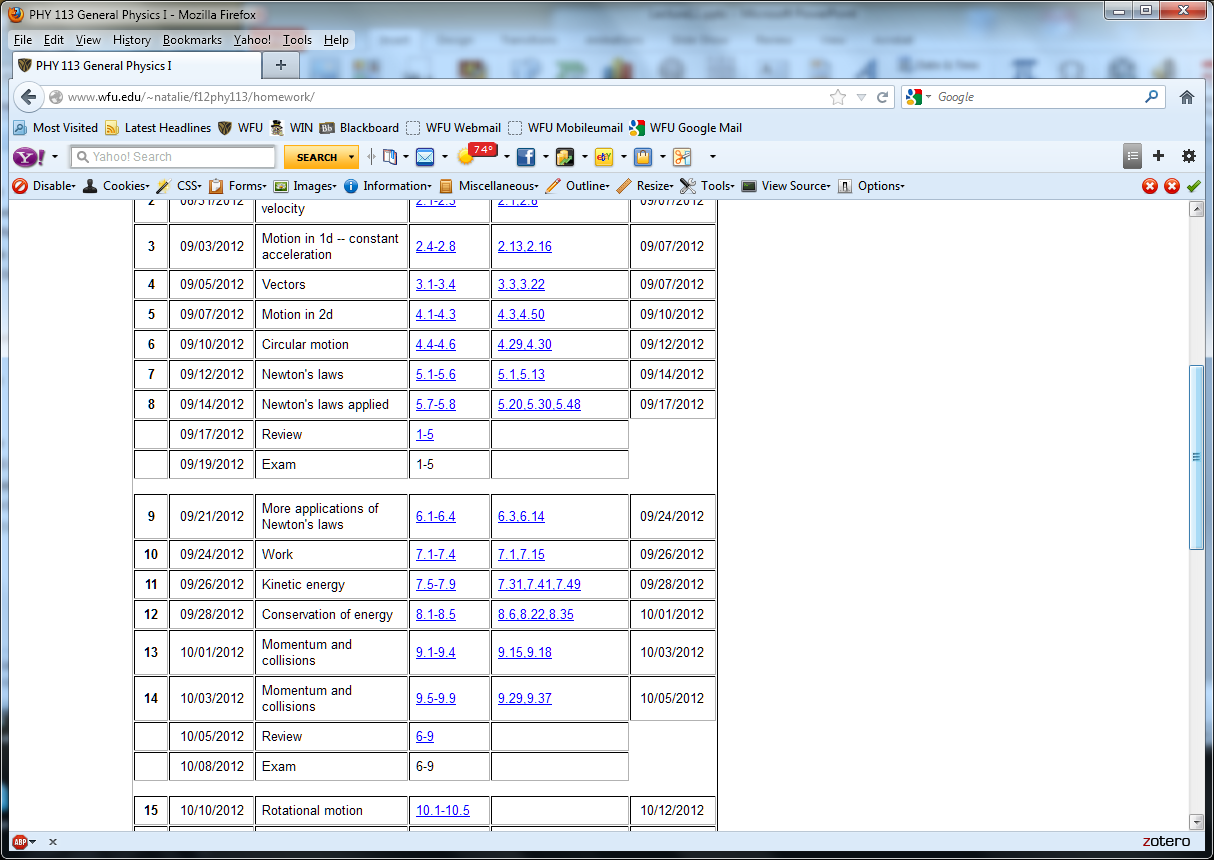 PHY 113 A  Fall 2012 -- Lecture 14
2
10/01/2012
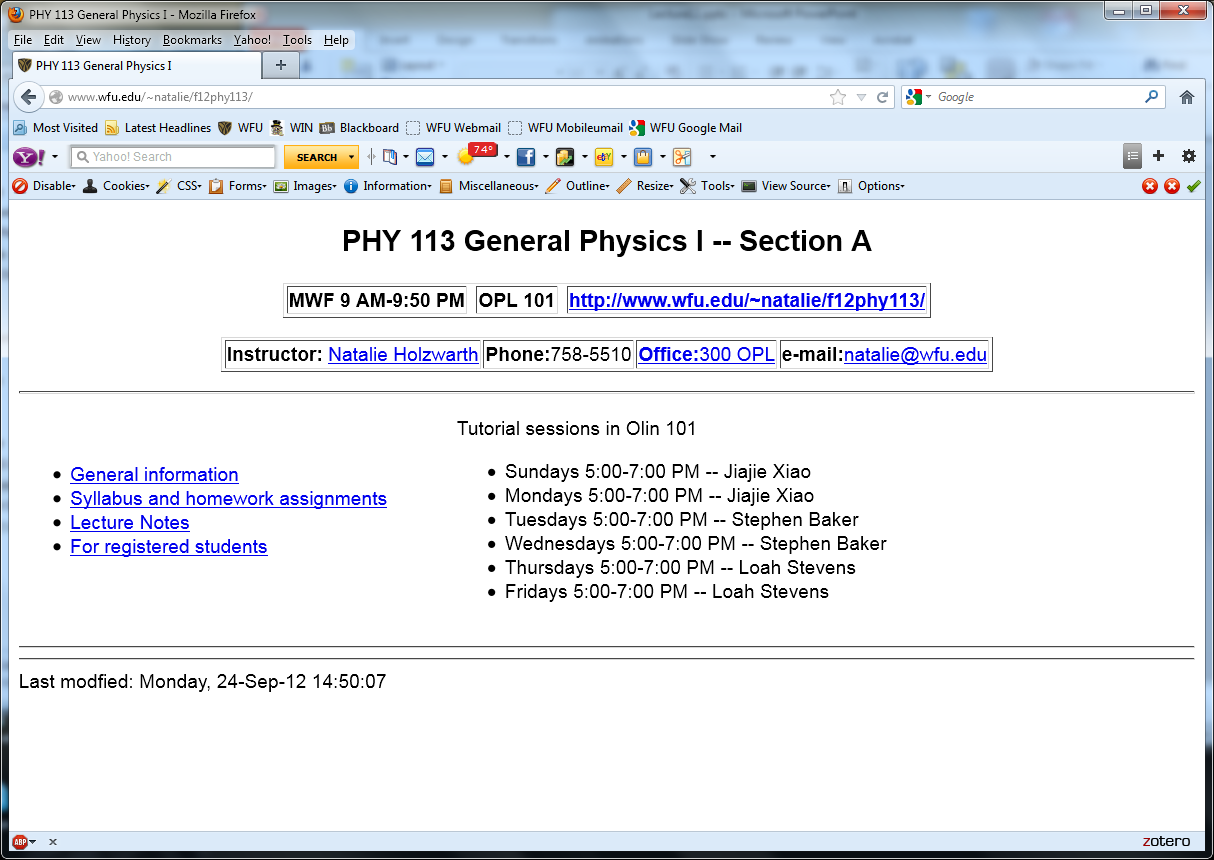 Note:    Because of PHY 114 exams on Sunday and Monday, the tutorials those nights will be moved from Olin 101 – check for signs – this week only.
10/01/2012
PHY 113 A  Fall 2012 -- Lecture 14
3
Summary of physics “laws”
10/01/2012
PHY 113 A  Fall 2012 -- Lecture 14
4
Another way to look at Newton’s second law:
iclicker question:
Why would you want to define linear momentum?
To impress your friends.
To exercise your brain.
It might be helpful.
To distinguish it from angular momentum.
10/01/2012
PHY 113 A  Fall 2012 -- Lecture 14
5
Relationship between Newton’s second law and linear momentum:
10/01/2012
PHY 113 A  Fall 2012 -- Lecture 14
6
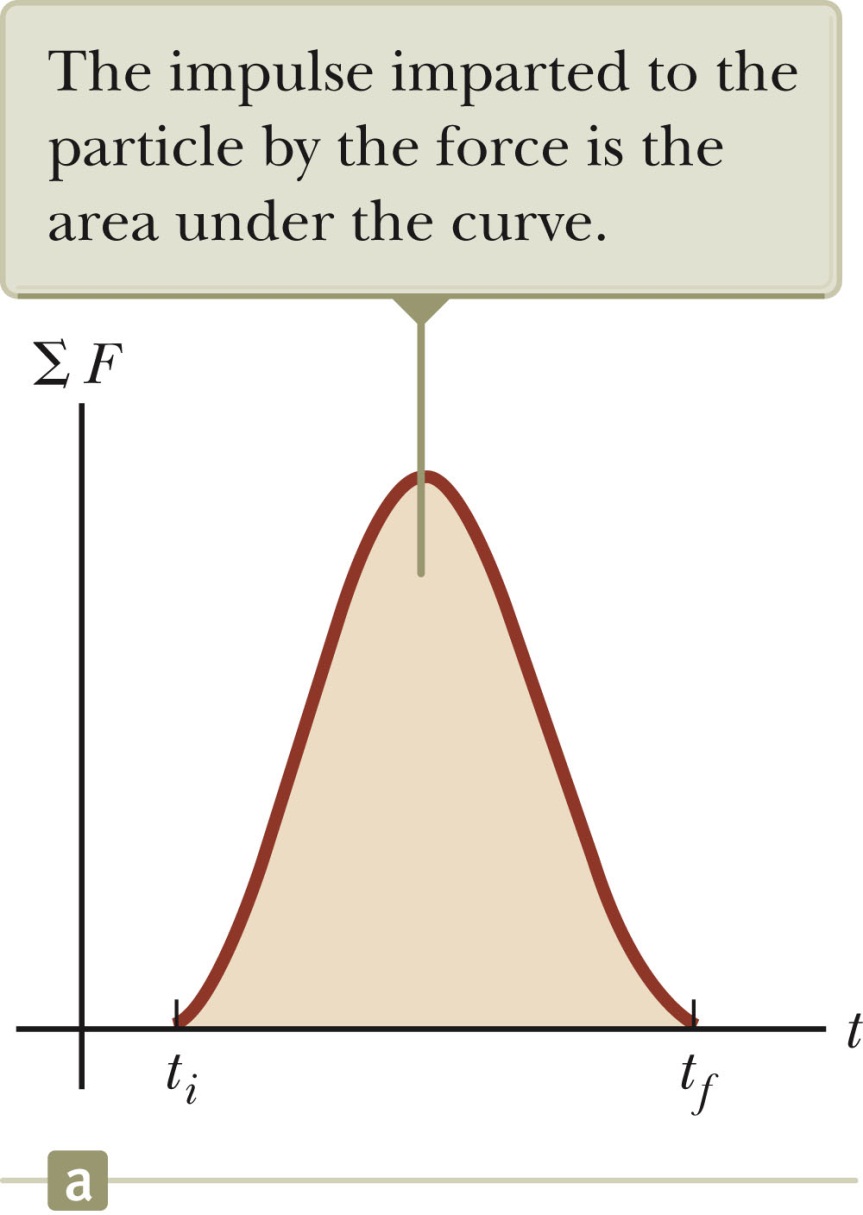 10/01/2012
PHY 113 A  Fall 2012 -- Lecture 14
7
Suppose that a tennis ball with mass m=0.057 kg approaches a tennis racket at a speed of 45m/s.  What is the impulse the racket must exert on the ball to return the ball in the opposite direction at the same speed.   Assume that the motion is completely horizontal.
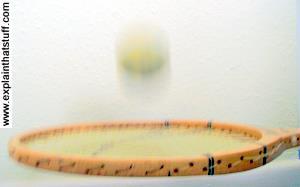 10/01/2012
PHY 113 A  Fall 2012 -- Lecture 14
8
Example:   A 1500 kg car collides with a wall, with 
vi= -15m/s and vf=2.6m/s.    What is the impulse exerted on the car?
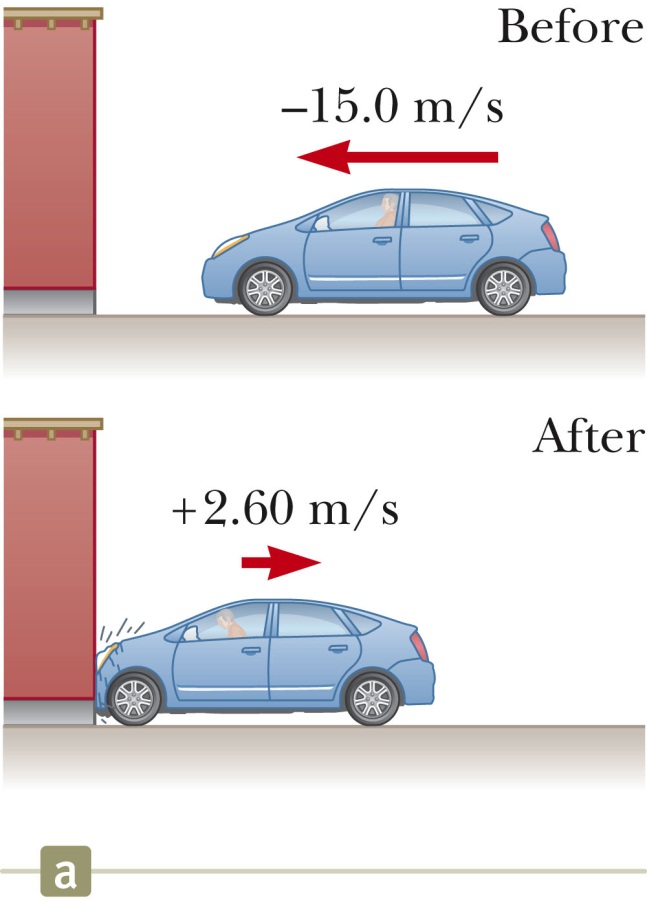 10/01/2012
PHY 113 A  Fall 2012 -- Lecture 14
9
Example of graphical representation of F(t)
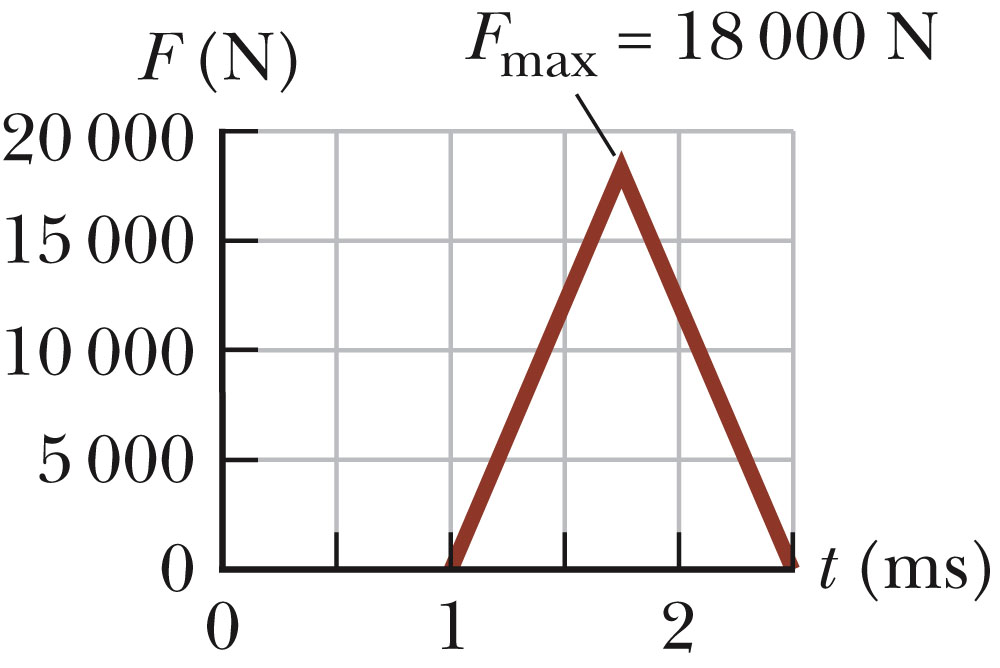 10/01/2012
PHY 113 A  Fall 2012 -- Lecture 14
10
Physics of composite systems
10/01/2012
PHY 113 A  Fall 2012 -- Lecture 14
11
Example – completely inelastic collision; balls moving on a frictionless surface
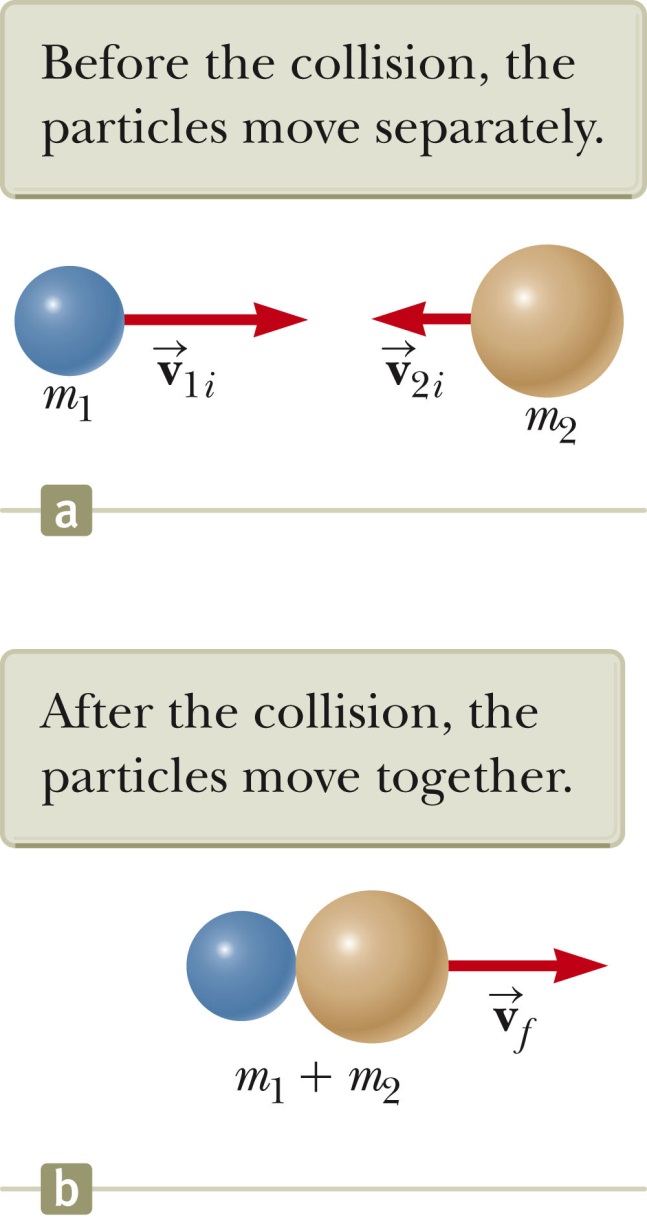 10/01/2012
PHY 113 A  Fall 2012 -- Lecture 14
12
Energy loss in this example:
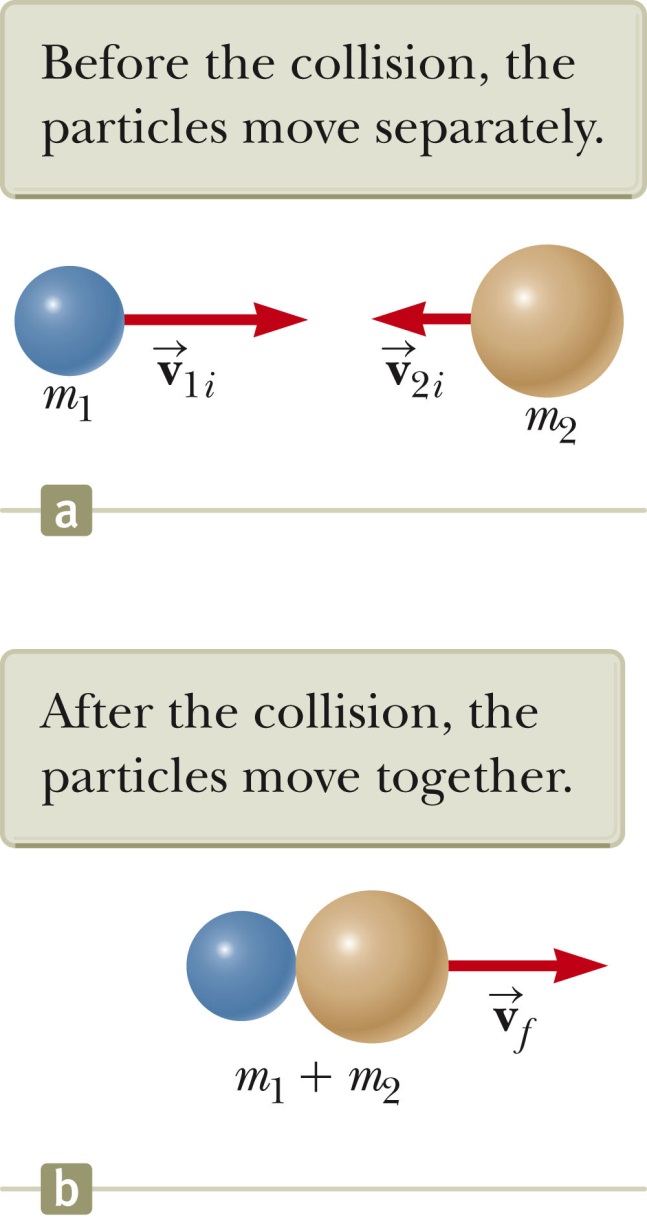 10/01/2012
PHY 113 A  Fall 2012 -- Lecture 14
13
Example – completely elastic collision; balls moving on a frictionless surface
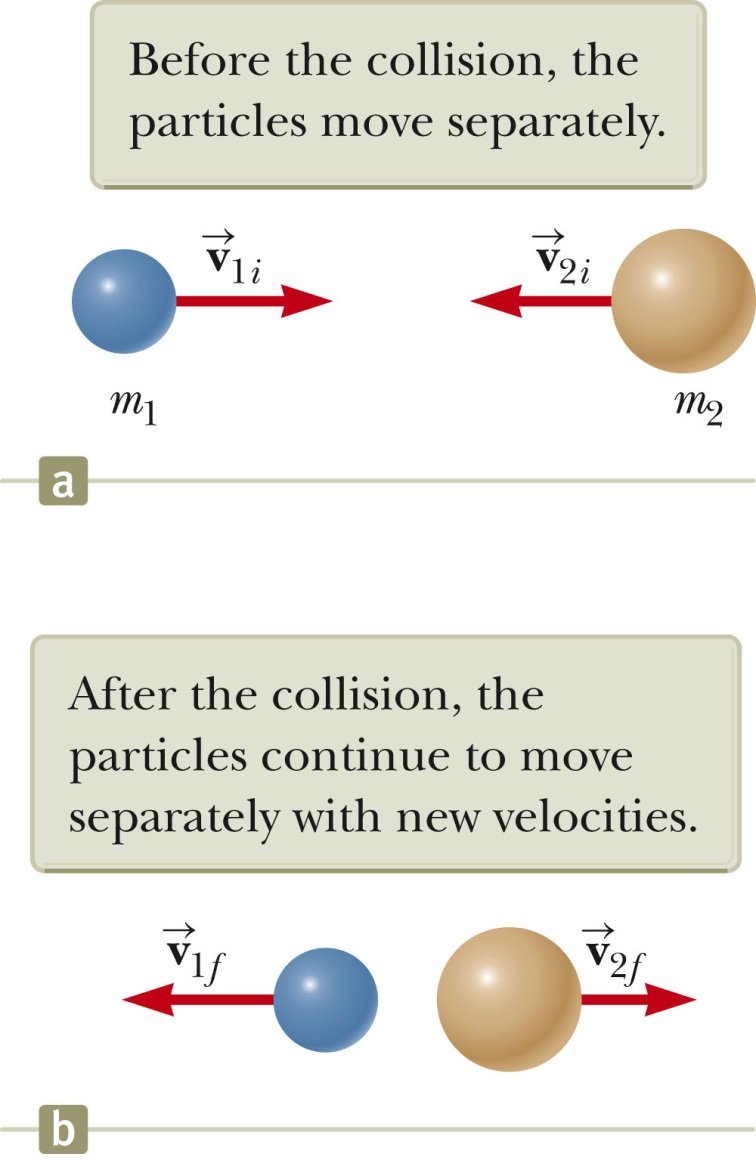 10/01/2012
PHY 113 A  Fall 2012 -- Lecture 14
14
Completely elastic collision; numerical example:
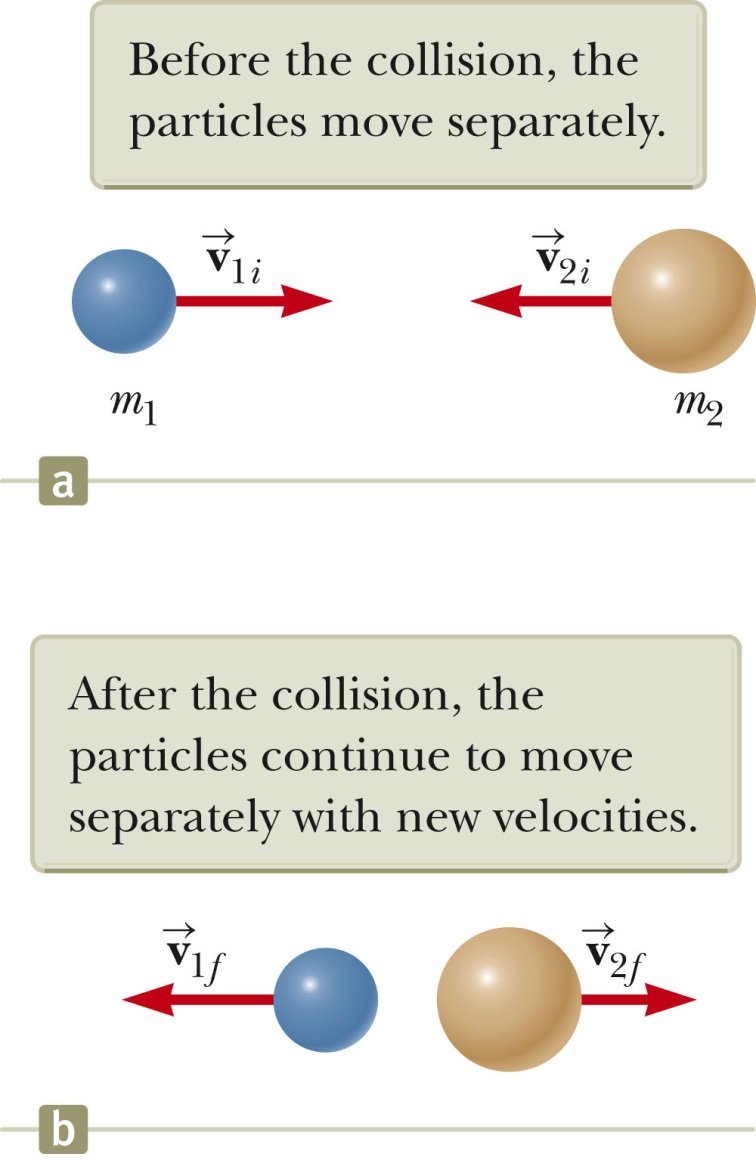 10/01/2012
PHY 113 A  Fall 2012 -- Lecture 14
15
iclicker exercise:
We have assumed that there is no net force acting on the system.  What happens if there are interaction forces between the particles?

Analysis still applies
Analysis must be modified
10/01/2012
PHY 113 A  Fall 2012 -- Lecture 14
16
Example from homework:
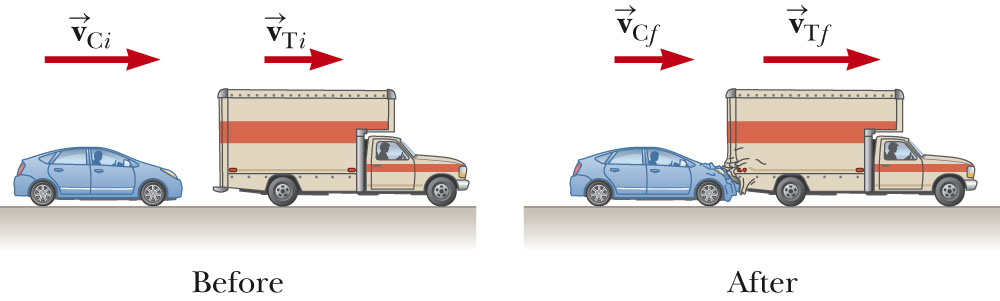 10/01/2012
PHY 113 A  Fall 2012 -- Lecture 14
17
Example from homework:
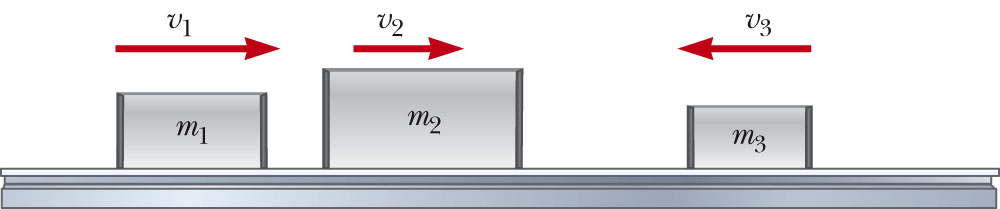 before
vf
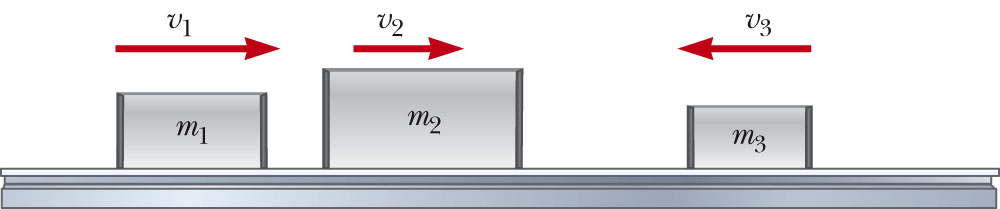 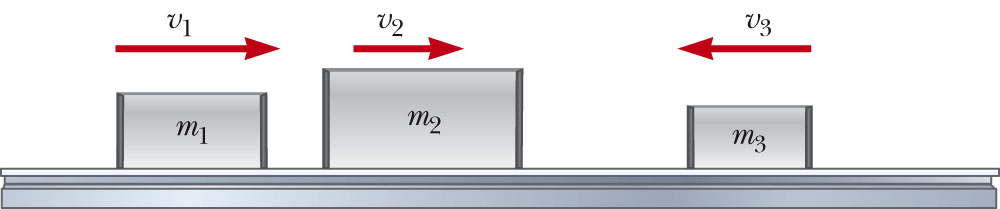 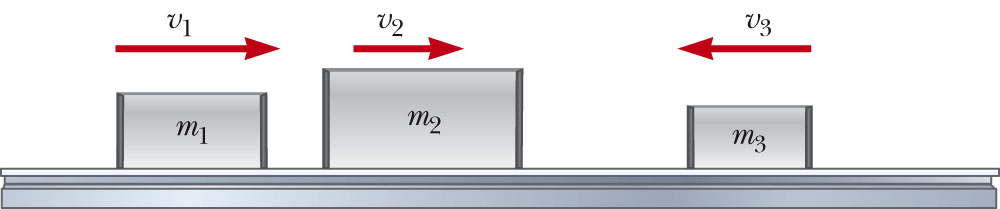 after
10/01/2012
PHY 113 A  Fall 2012 -- Lecture 14
18